Farming Machine
Features:
Inspired by “Farmbot”, Our Farming machine provides seeding and watering system for your garden.

Tool set:
 2D and 3D Design
 Laser cutting.
 3D printing.
 Gestalt​ boards for motors control.
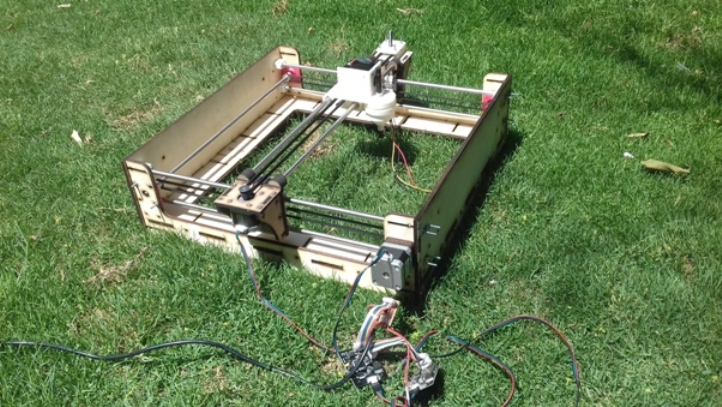 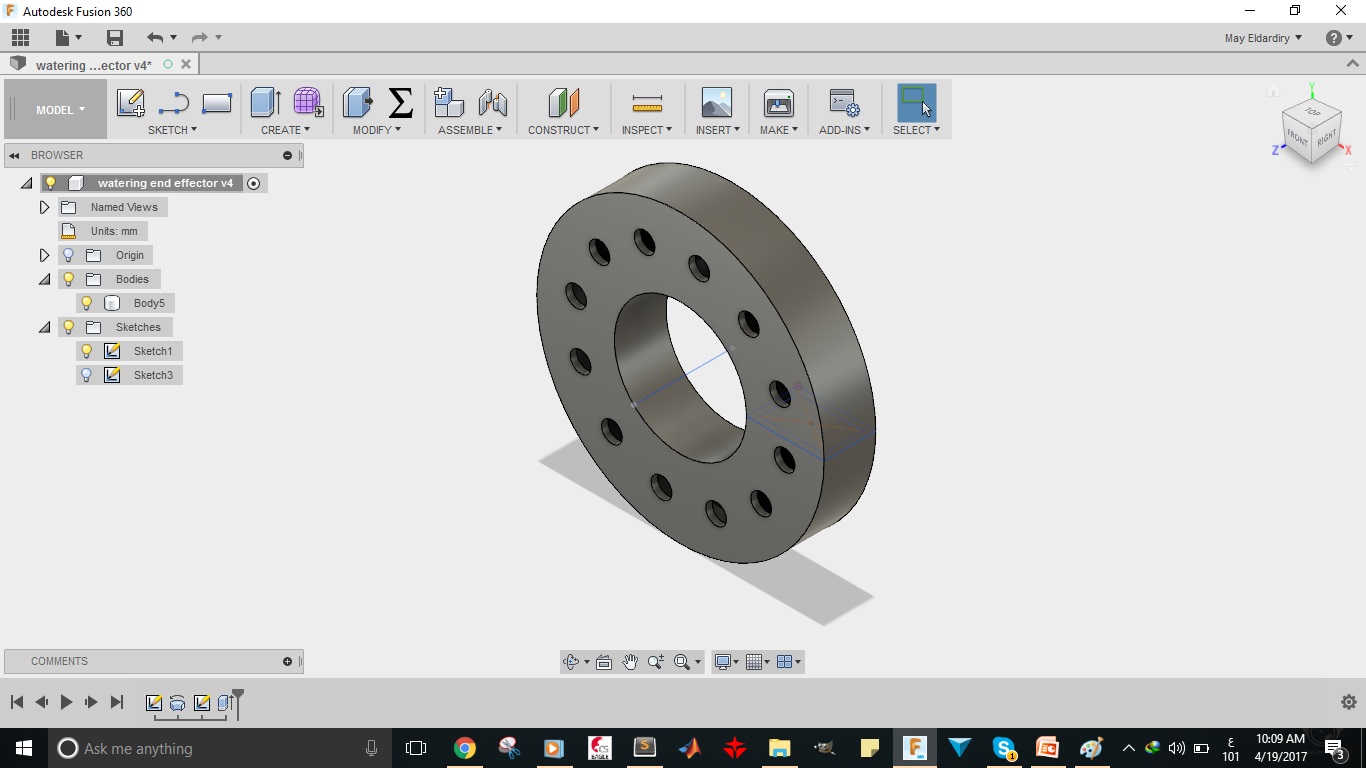 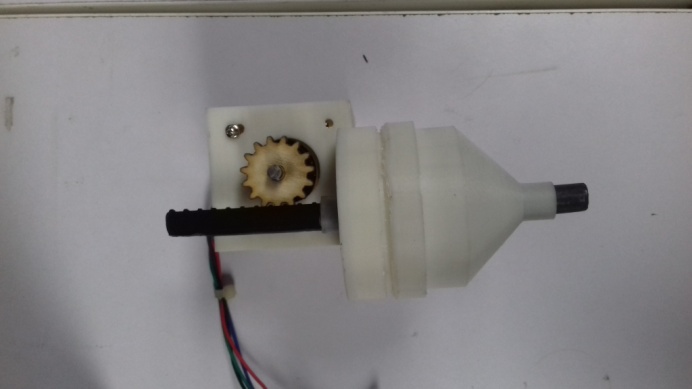